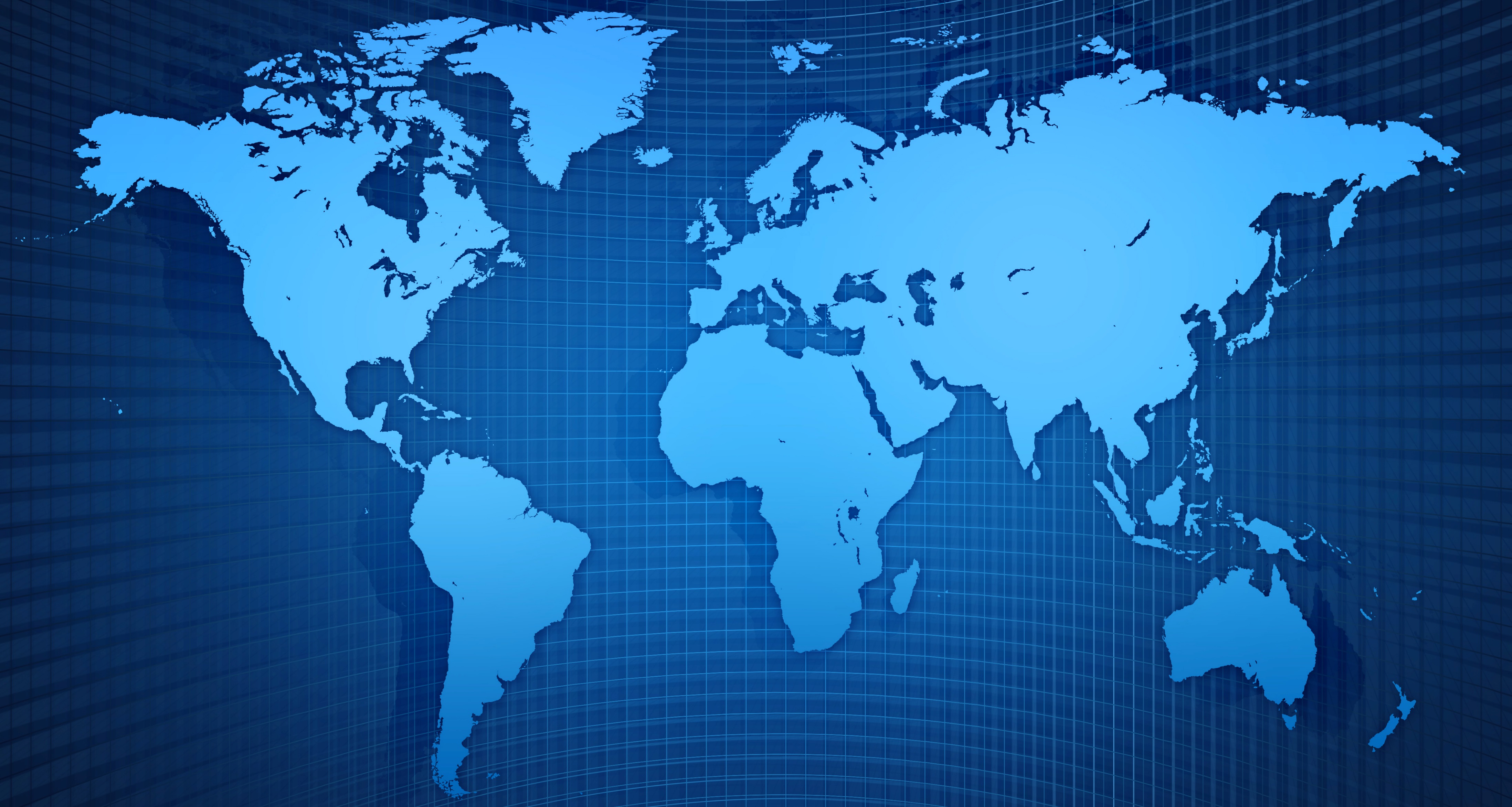 THE WORLD AT LARGE !
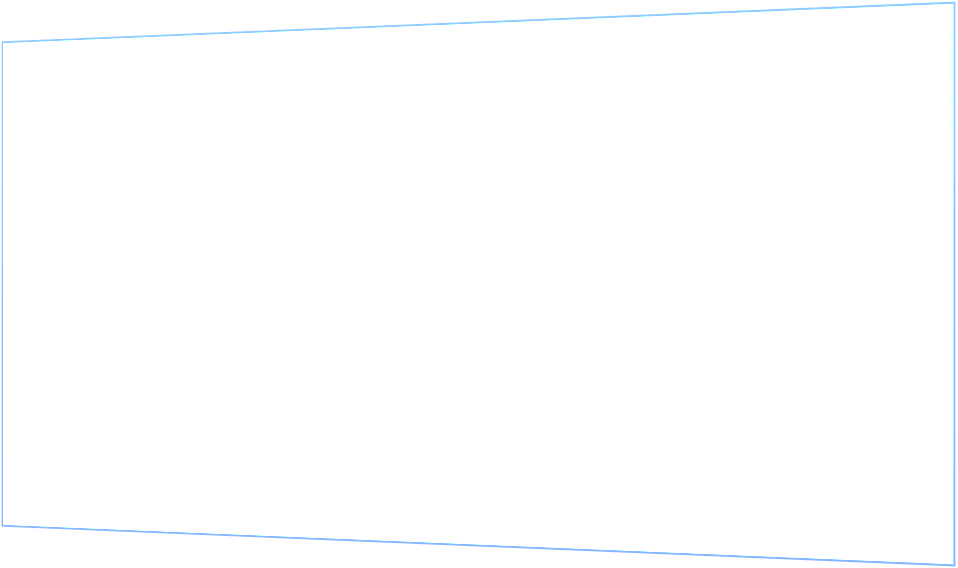 WE STOP THE WORLD !
TO BRING YOU SOME OF THE FASCINATING PEOPLE AND PLACES THAT ARE PART OF OUR PRECIOUS PLANET
OETV